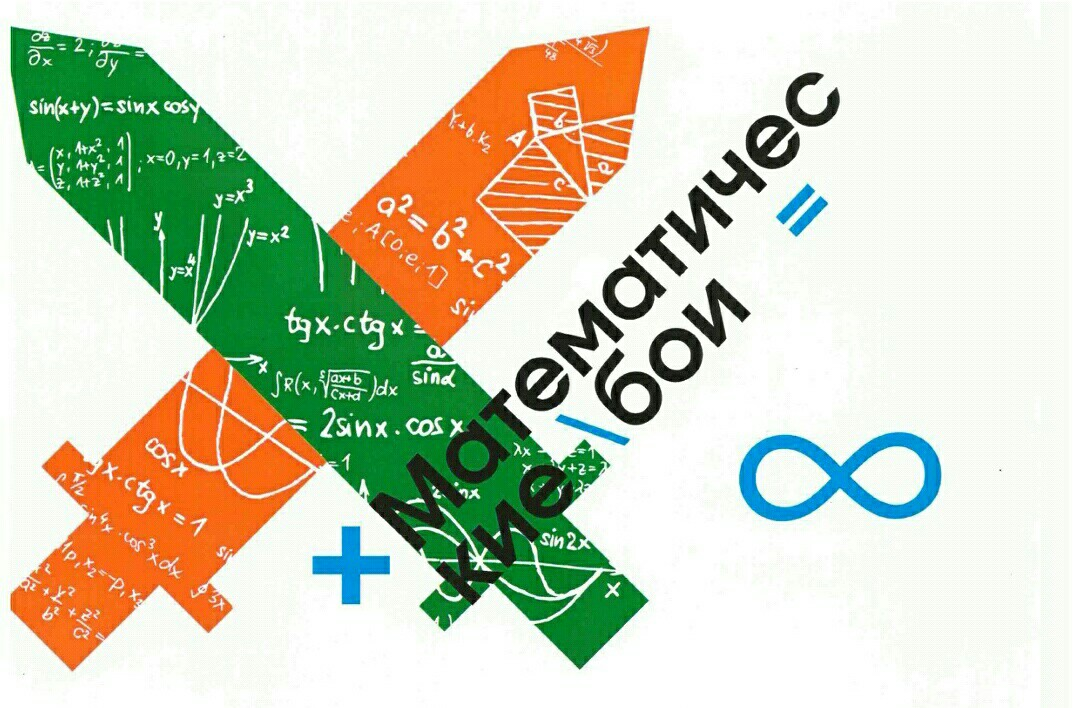 Математические бои — это соревнование двух команд в решении математических задач, а также в умении представлять свои решения с четкими обоснованиями ключевых моментов и в умении проверять чужие решения, оппонировать
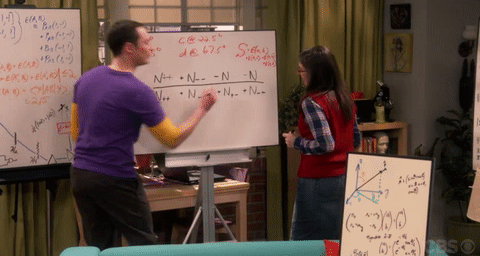 ‹#›
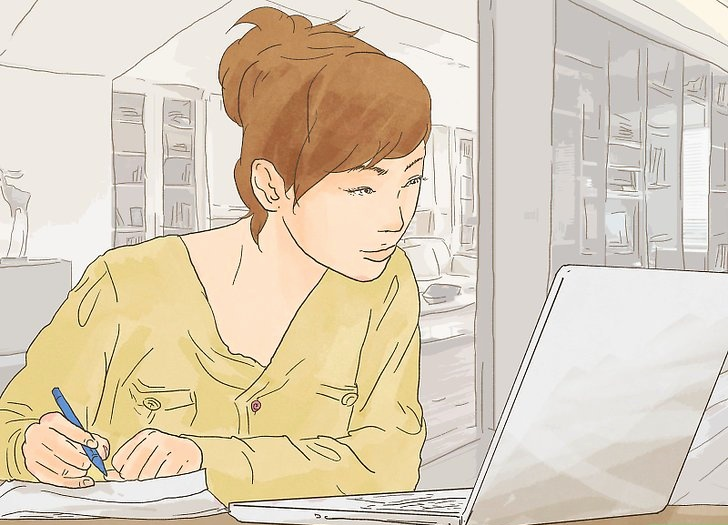 Суть
Зародить традицию проведения ежегодной олимпиады “Математических боёв” в стенах НИУ-ВШЭ, создать площадку для математических дискуссий и решения нестандартных задач
‹#›
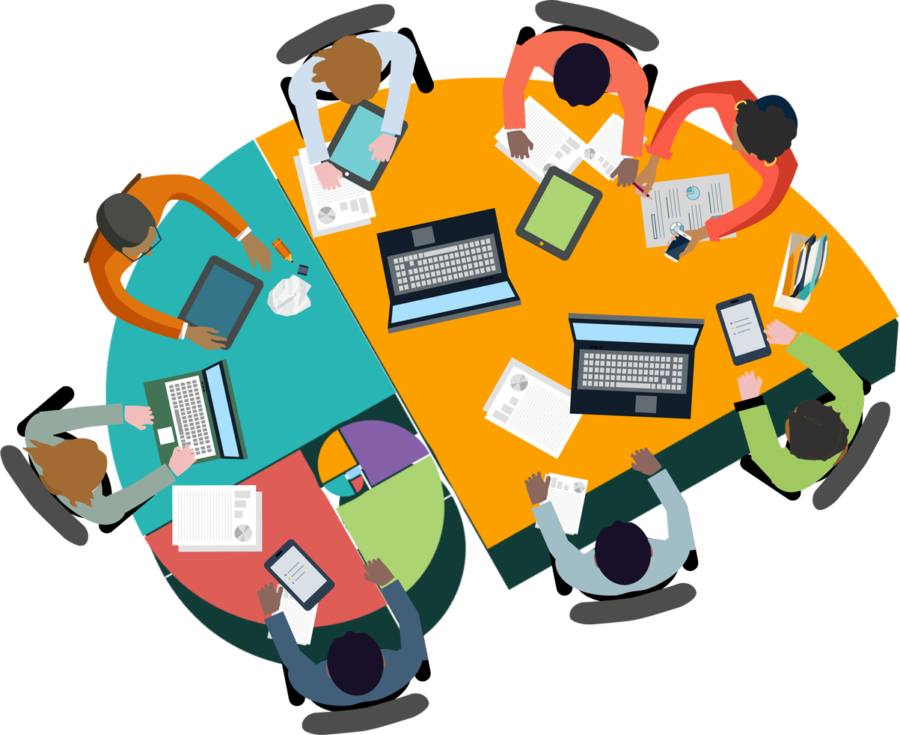 План
Распределениенаправлений среди участников
Составление задач
Проведение боёв
‹#›
[Speaker Notes: 1 этап.Распределение ролей и приоритетных тематик заданий олимпиады
2 этап.Составление задач, объяснение решения другим участникам проекта, пиар-кампания, изучение целевой аудитории (какие ОП позовём)3 этап. 
Проведение меропрития]
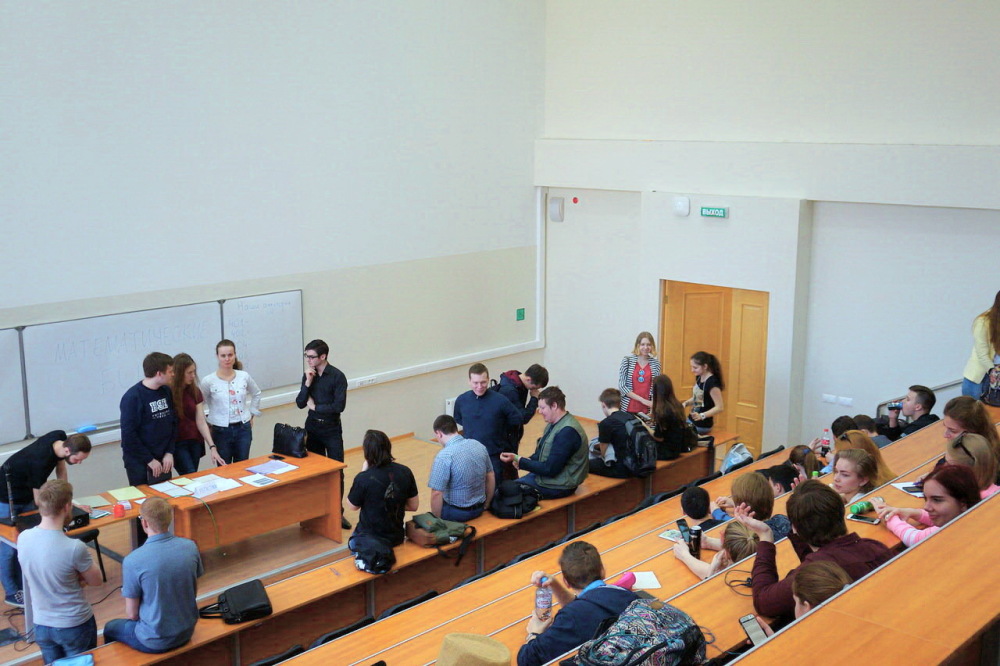 Результат
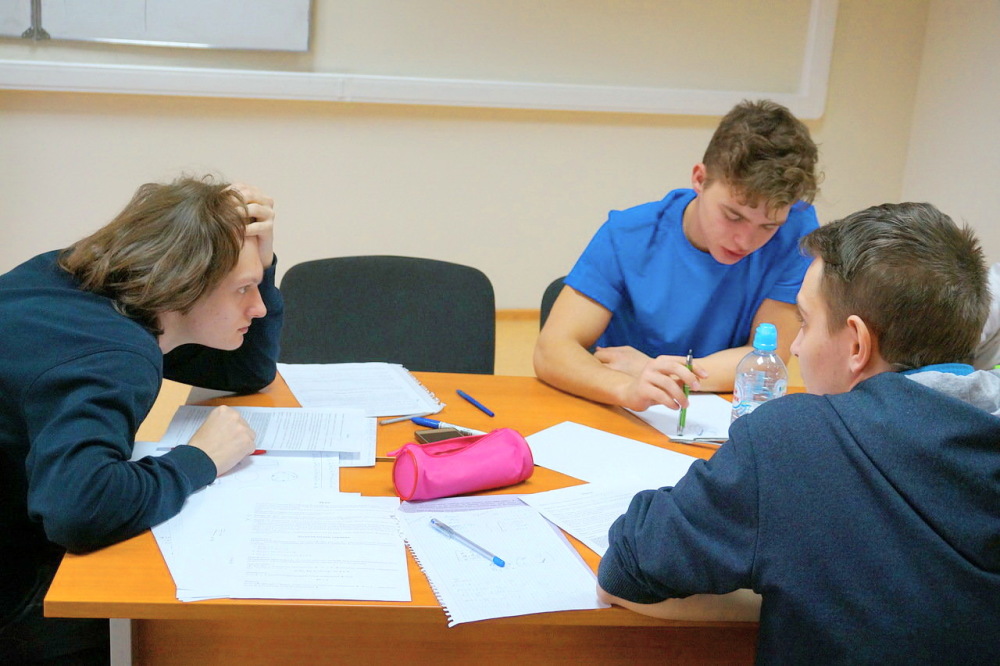 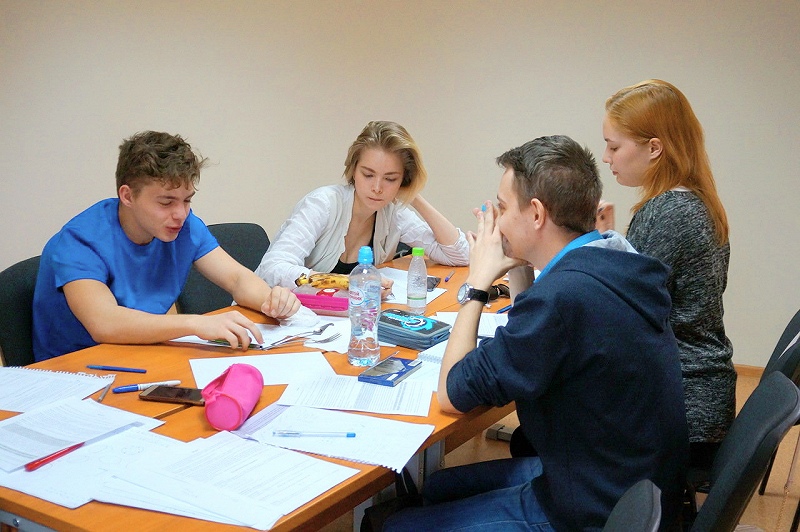 Крутое командное спортивно-интеллектуальное мероприятие для студентов I, II  ОП “Прикладная математика” курса и не только
‹#›
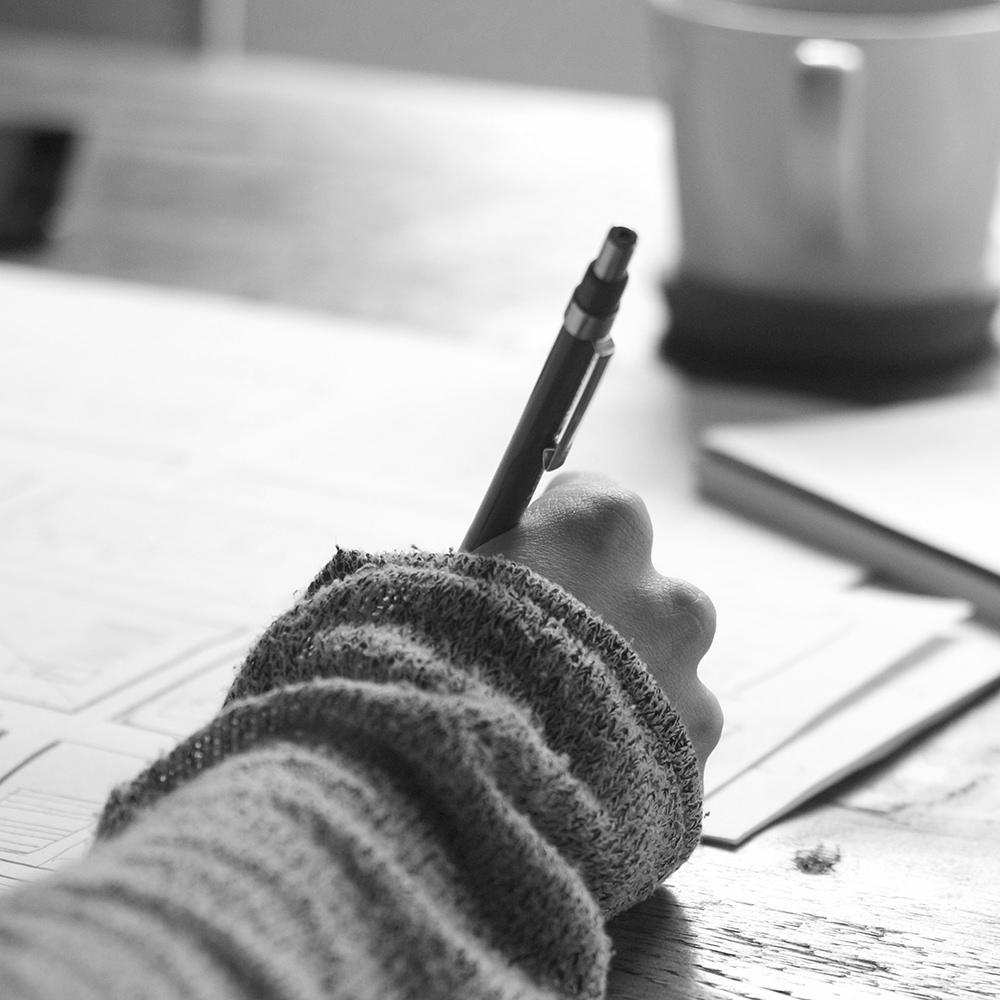 Команда проекта
ЛИДЕРЫ
РУКОВОДИТЕЛЬ
МЕТОДИСТЫ-ИССЛЕДОВАТЕЛИ
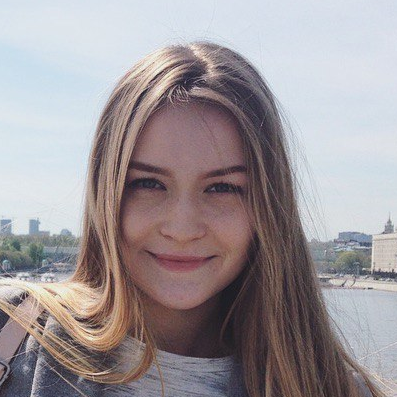 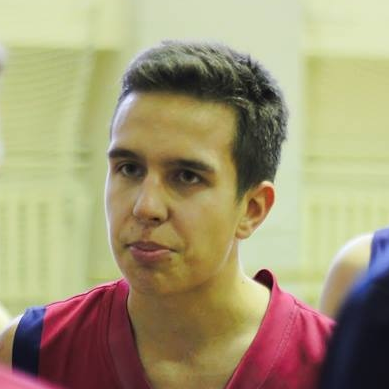 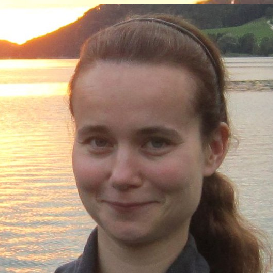 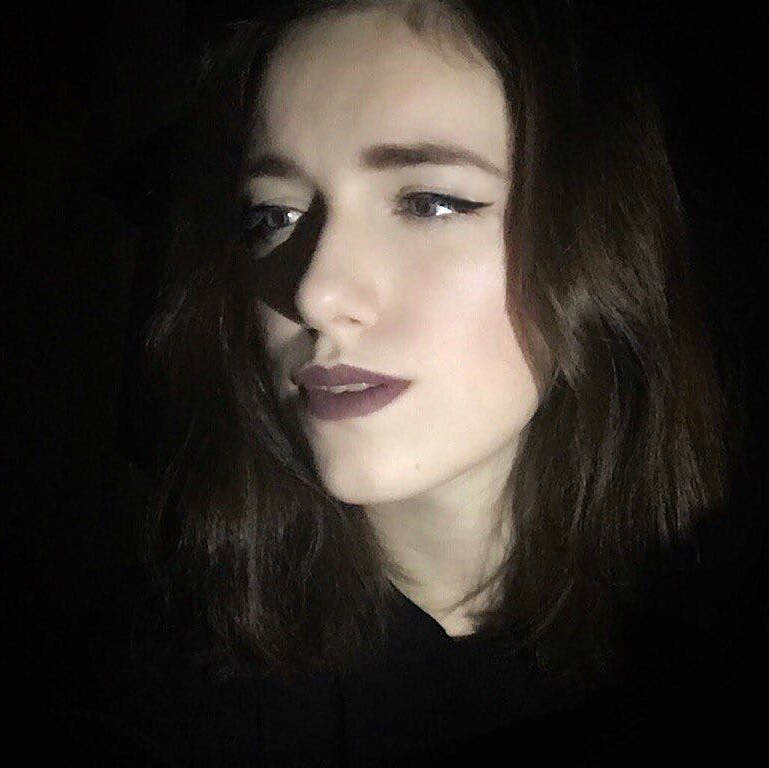 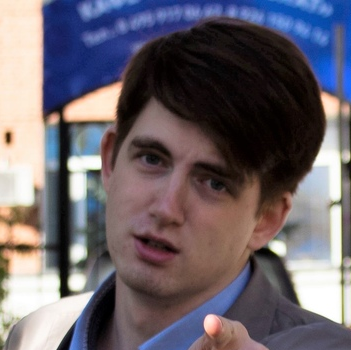 БаяновВалера
Александр Синицын
ЖуравлёваМария
ИзотоваАнастасия
Парусникова Анастасия Владимировна
АДМИНИСТРАТОР
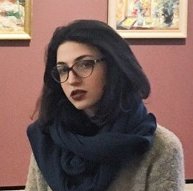 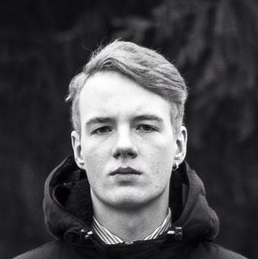 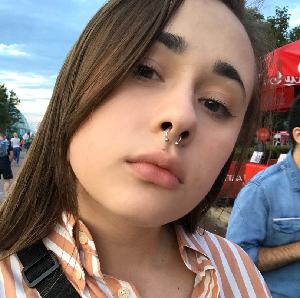 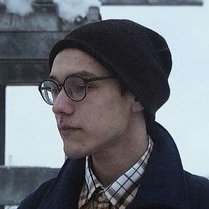 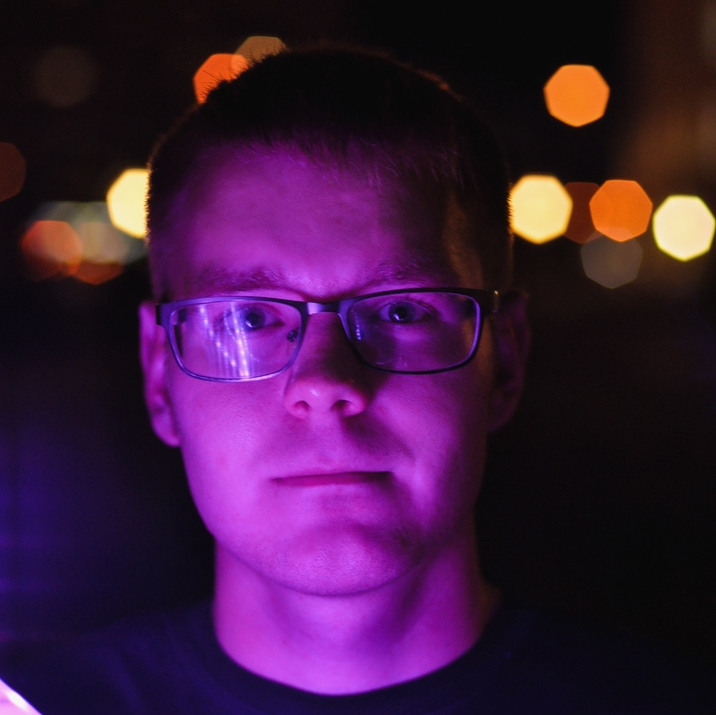 ХайбулинРамиль
Попов Владимир
АброскинаАлина
ИвановАртём
Урусова Арина
‹#›
‹#›
[Speaker Notes: СЛАЙД РАМИЛЯ]
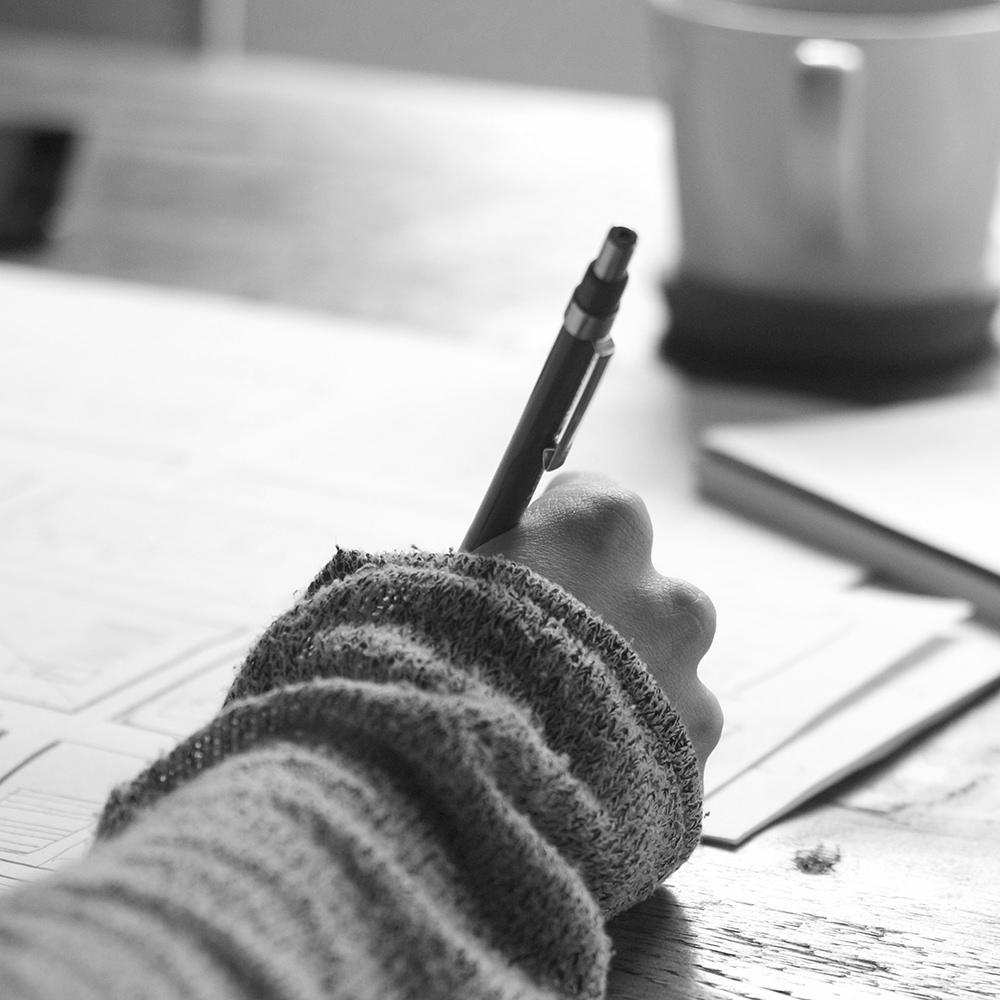 СПАСИБО!
‹#›